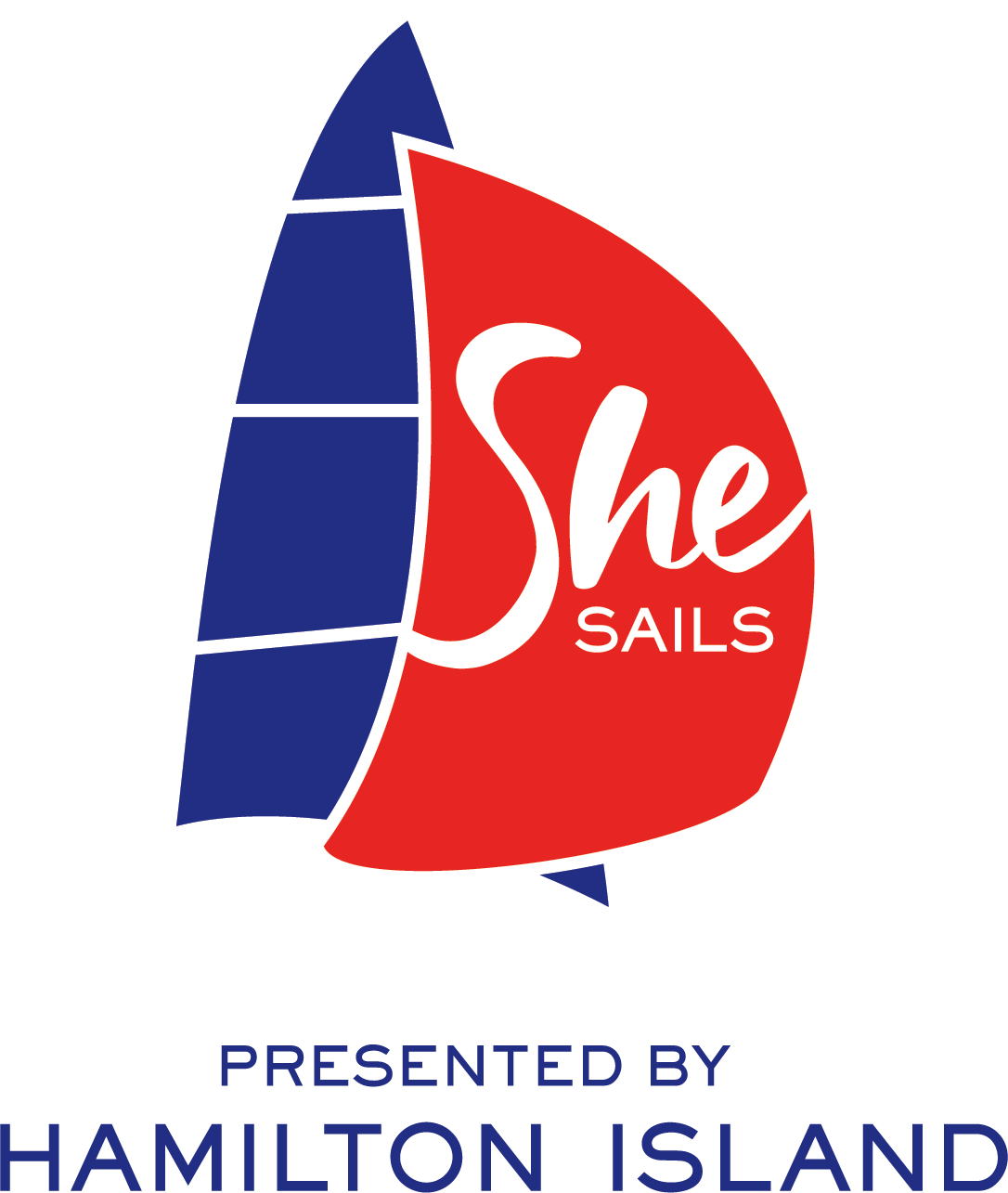 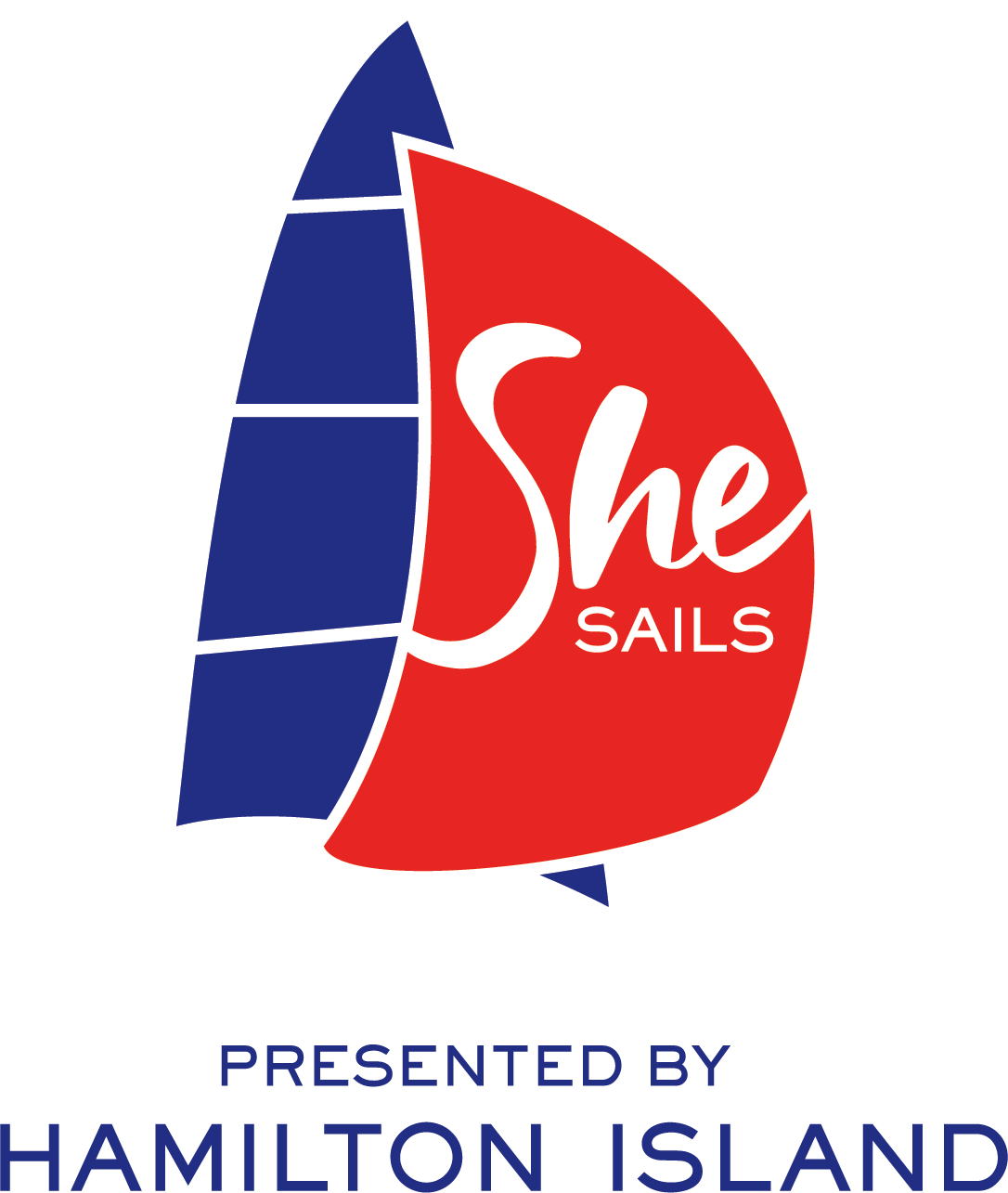 Celebrating the difference you make at our club: 
NAME HERE, ROLE HERE
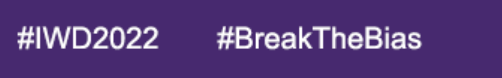 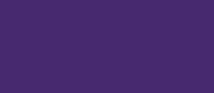